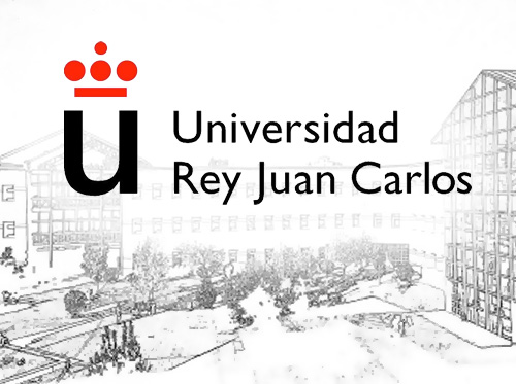 MARKETING GLOBAL E INTERNACIONAL Y COMERCIO EXTERIOR (SEMIPRESENCIAL) 
GRANDO DE MARKETING 2020/2021
Profesora: Paloma Bernal Turnespaloma.bernal@urjc.es
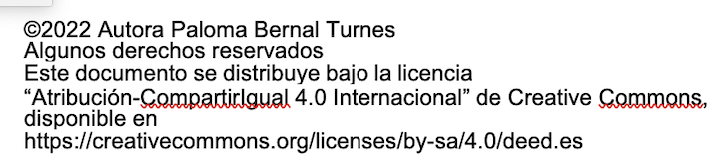 1
X  = EXPORTACIONES
M = IMPORTACIONES
Medidores del Comercio
Volumen del comercio mundial de mercancías = Promedio de la suma de exportaciones e importaciones
                                                                                           = (X+M)/2
2. Apertura Comericlal = ((X + M) / PIB) * 100
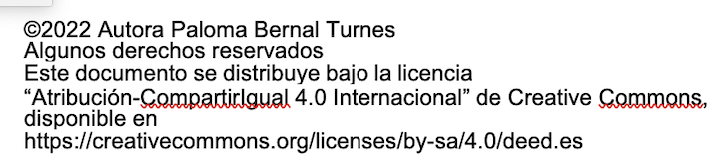 3. Balanza Comercial = (X - M) = Deficit or Superavit
4. Tendencias del crecimiento del comercio: indicadores 1) 2) y 3) a lo largo del tiempo
5. Apertura Exportadora = (X / PIB) * 100
6. Apertura Importadora = (M / PIB) * 100
Tarea: realizar los calculos de 1) hasta 6) de todos los paises con los datos de:
a) Con los datos de bienes y servicios de forma conjunta
b) Con los datos de bienes  de forma conjunta
Nota aclaratoria: 1) 2) 3) 4)  5) y 6) tiene que ser calculado para bienes (separadamente), y bienes y servicios (conjuntamente)
Como obtener los datos de comercio Mundiales?
Fuente de informacion: Banco Mundial
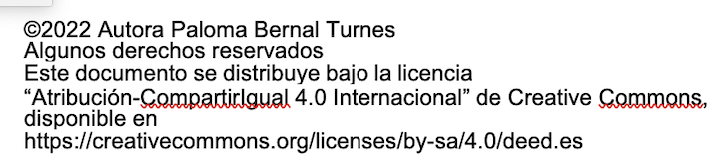 Datos de exportaciones
https://data.worldbank.org/indicator/BX.GSR.TOTL.CD
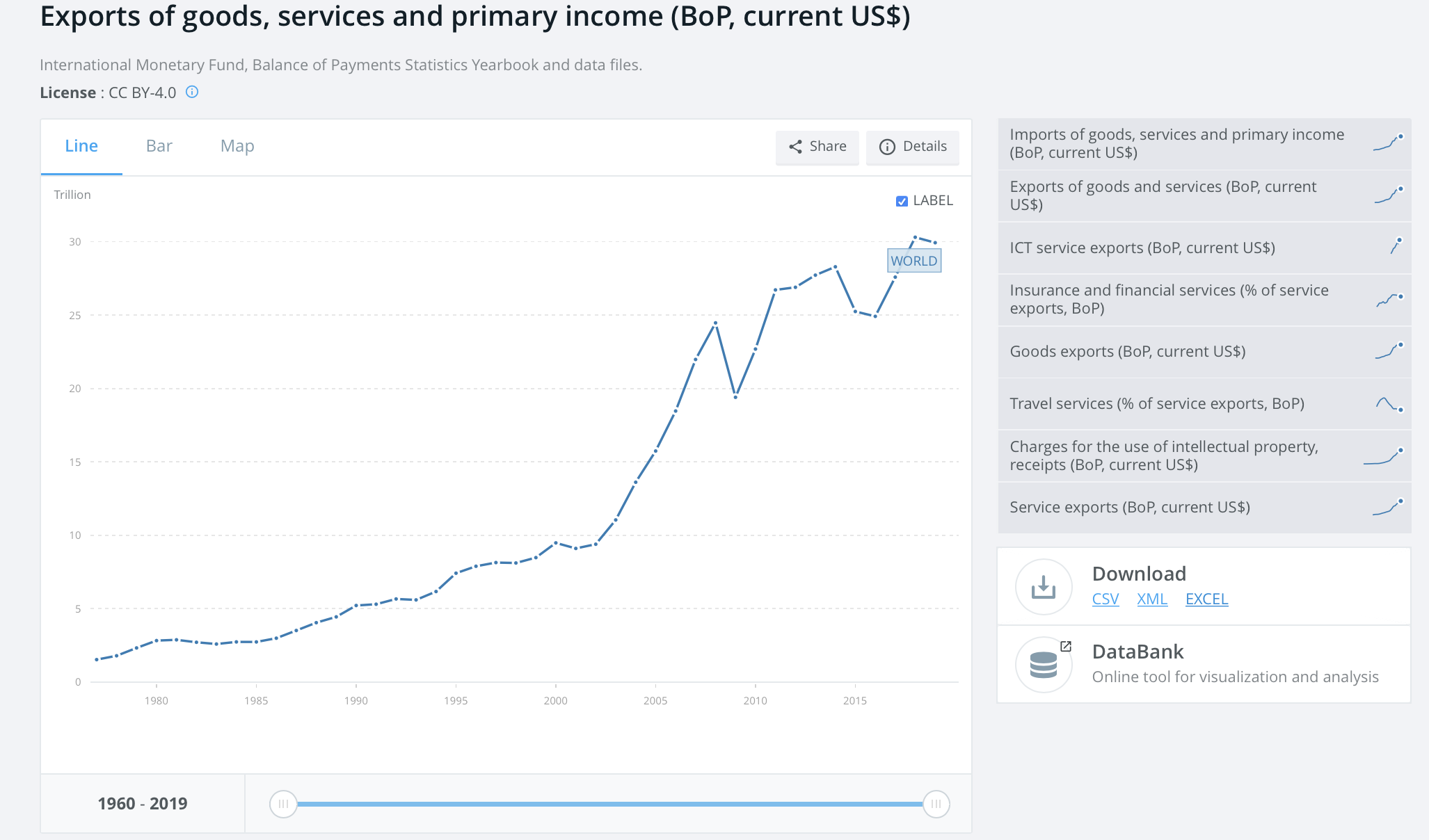 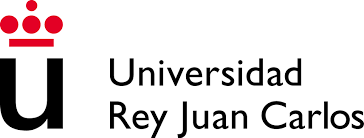 Como obtener los datos de comercio Mundiales?
Fuente de informacion: Banco Mundial
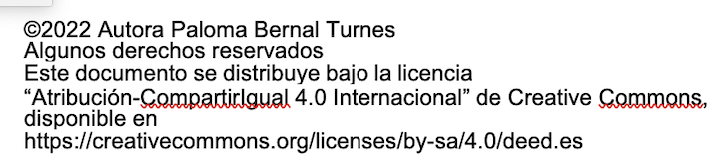 Datos de importaciones
https://data.worldbank.org/indicator/BM.GSR.TOTL.CD
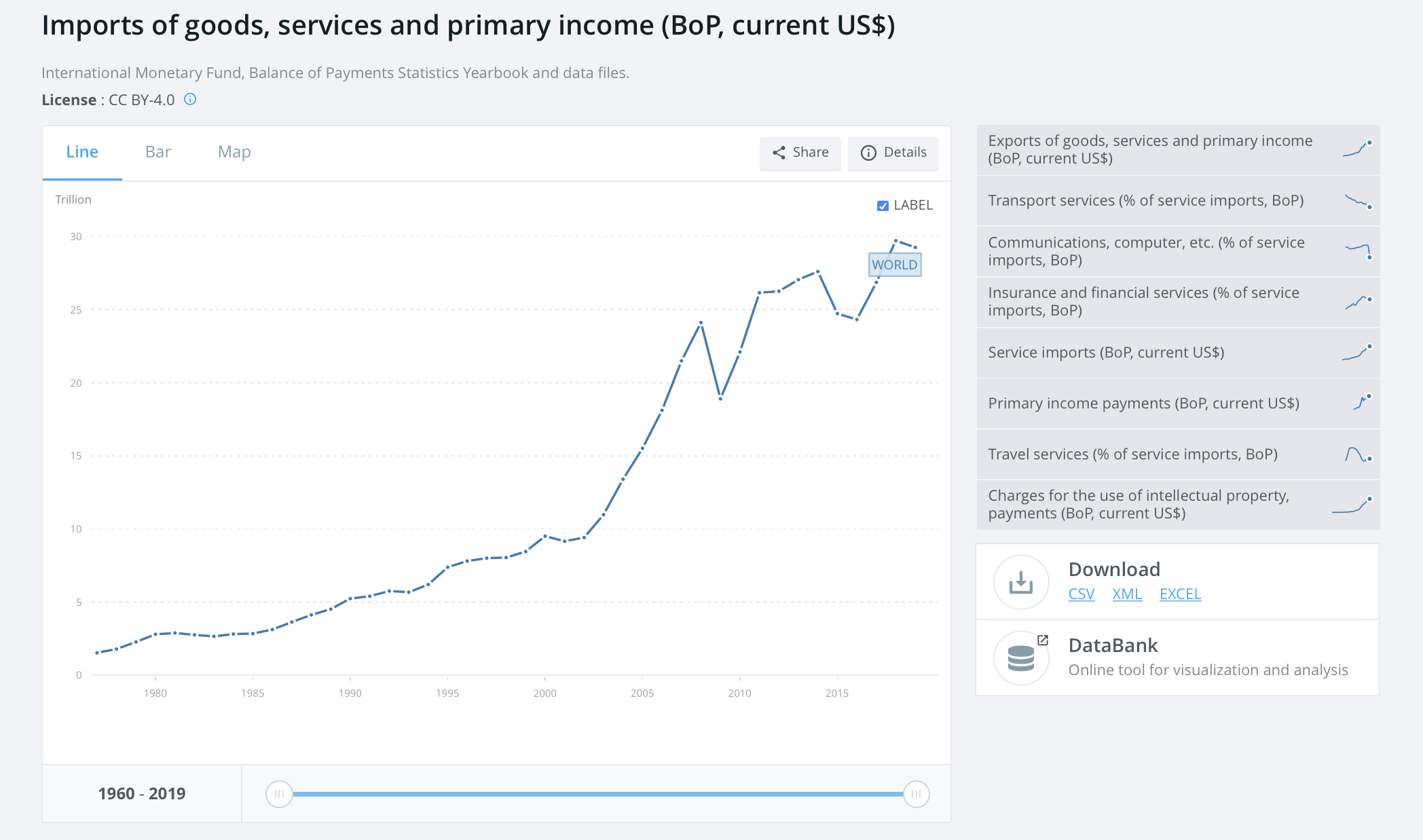 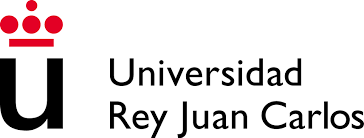 Como obtener los datos de comercio Mundiales?
Fuente de informacion: Banco Mundial
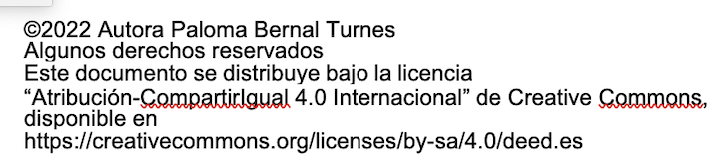 Datos del PIB
https://data.worldbank.org/indicator/NY.GDP.PCAP.PP.CD
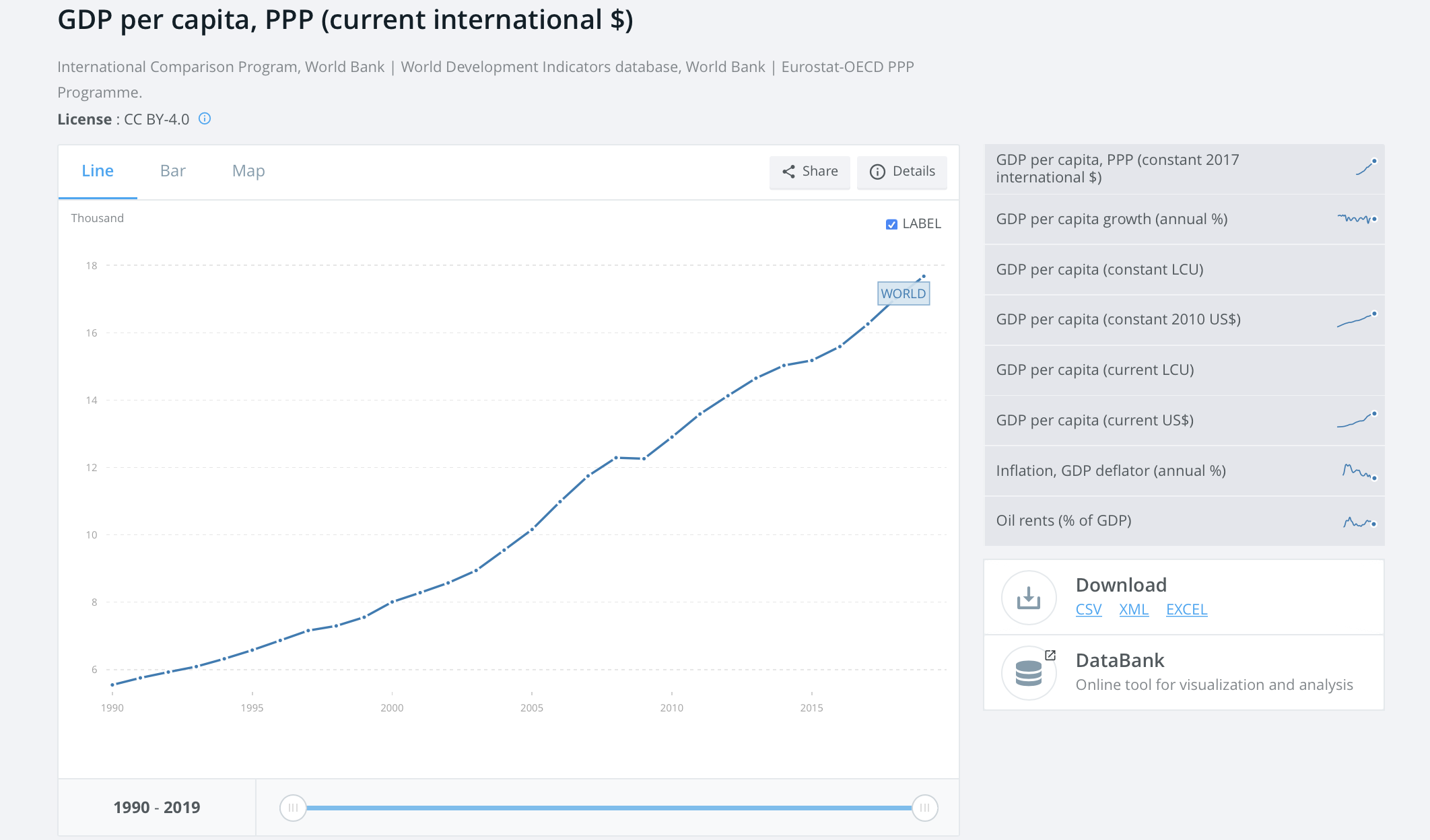 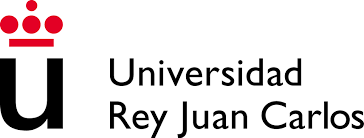 Como obtener los datos de comercio Mundiales?
Fuente de informacion: Banco Mundial
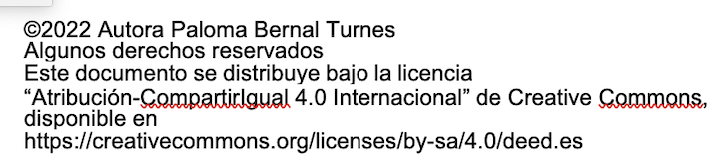 Datos de exportaciones
https://data.worldbank.org/indicator/BX.GSR.TOTL.CD
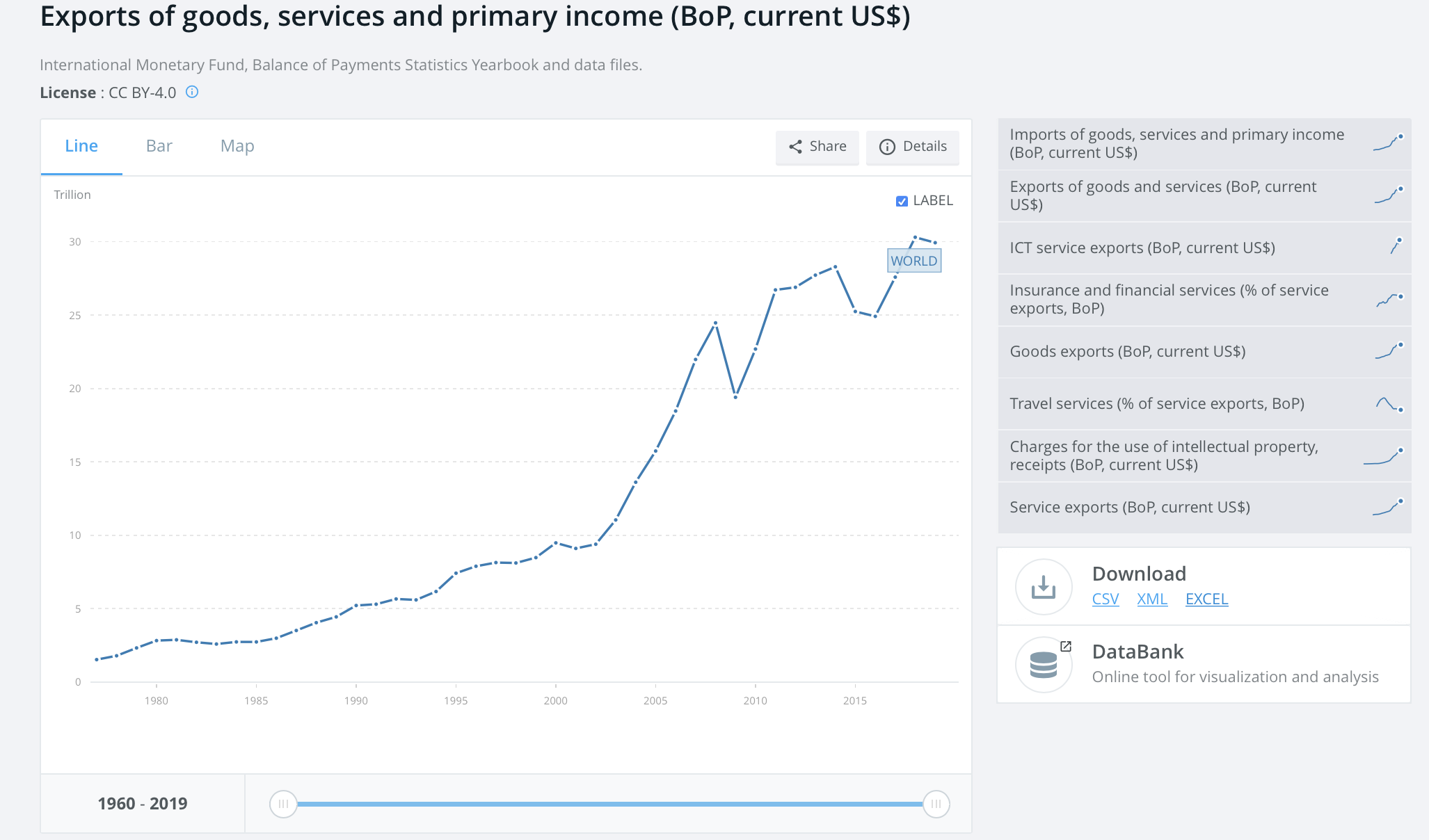 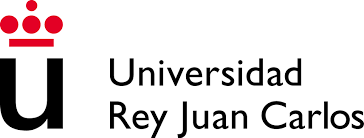 Como obtener los datos de comercio Mundiales?
Fuente de informacion: Banco Mundial
Datos de exportaciones
https://data.worldbank.org/indicator/BX.GSR.MRCH.CD
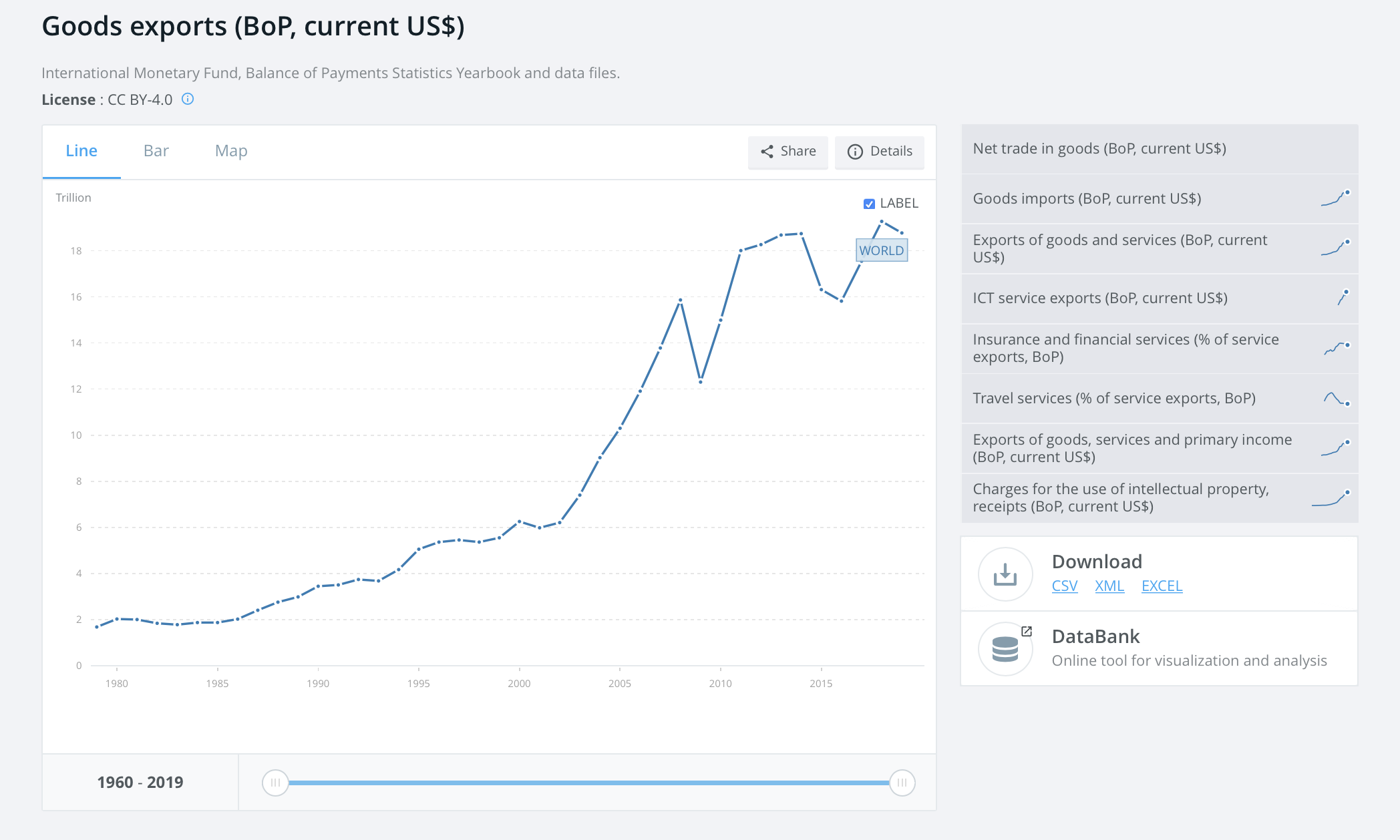 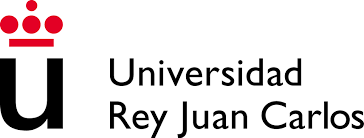 Como obtener los datos de comercio Mundiales?
Fuente de informacion: Banco Mundial
Datos de exportaciones
https://data.worldbank.org/indicator/BX.GSR.MRCH.CD
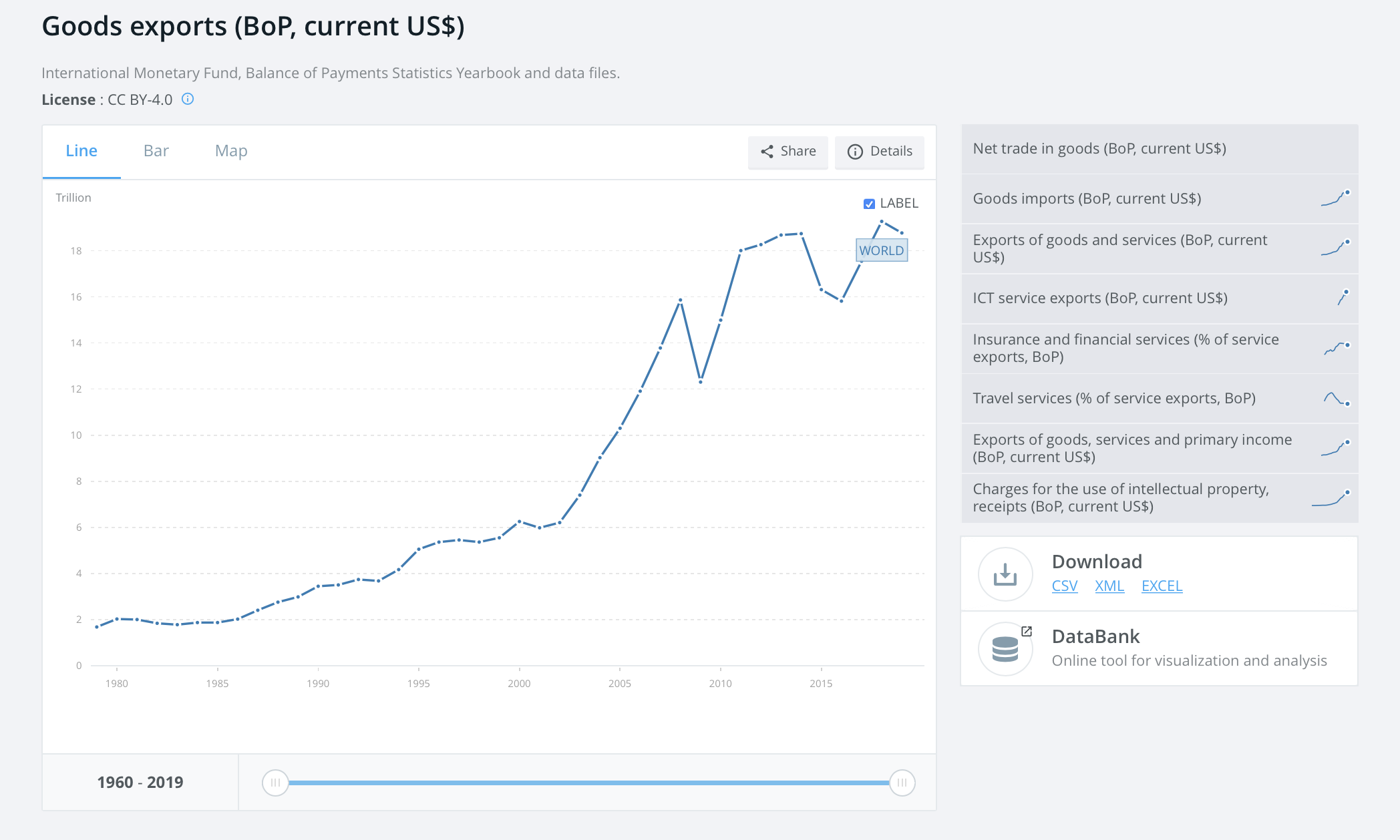 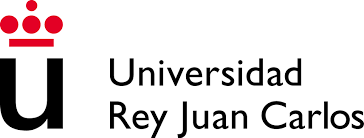 Como obtener los datos de comercio Mundiales?
Fuente de informacion: Banco Mundial
Datos de importaciones
https://data.worldbank.org/indicator/BM.GSR.MRCH.CD
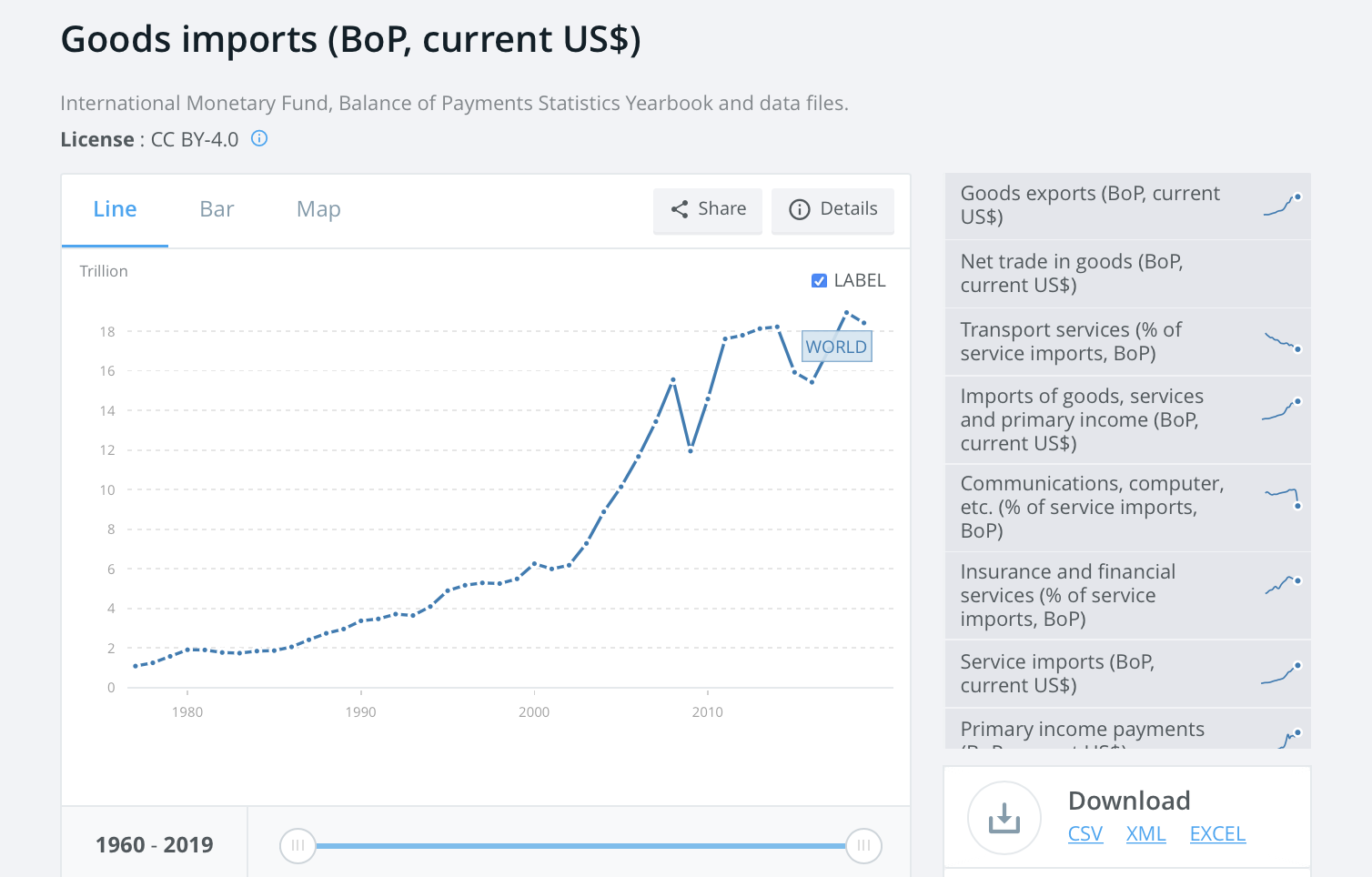 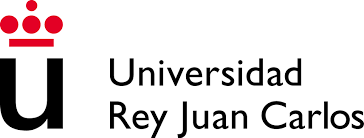 GRACIAS POR SU ATENCIÓN
Ph.D. Paloma Bernal Turnes
PALOMA.BERNAL@URJC.ES
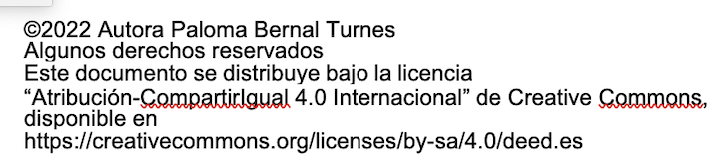 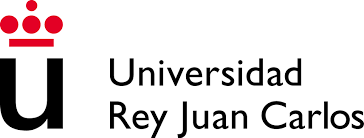